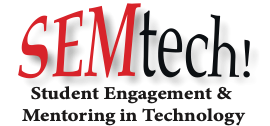 Notational Systems
Dr. Thomas Holt Russell
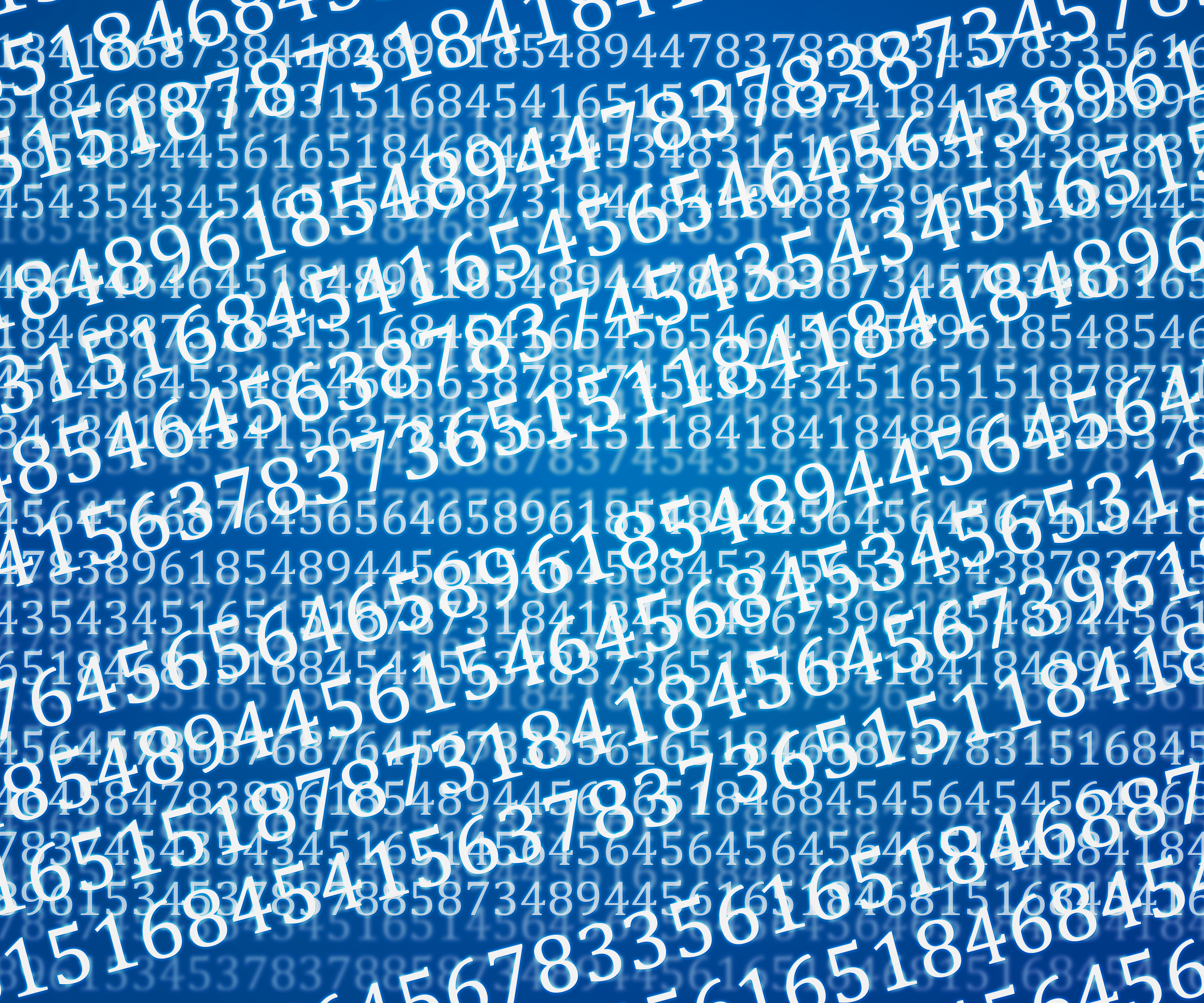 Understanding Number Systems
Binary, Hexadecimal, and Decimal
Binary Number SystemWhat is Binary?
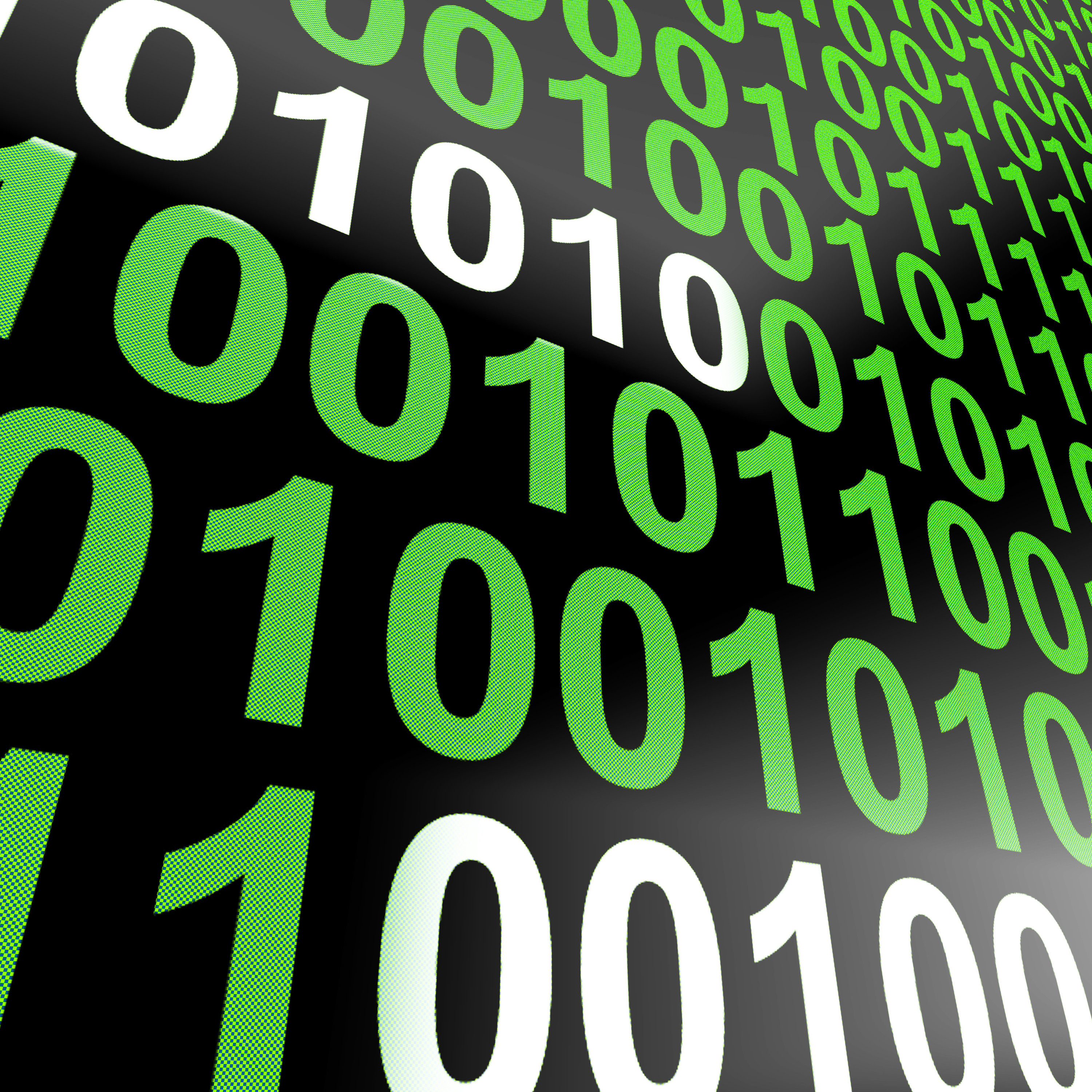 The binary numbering system uses only two digits: 0 and 1. It’s the language of computers because electronics easily understand binary as on (1) and off (0) states. Each binary digit is called a bit. By combining bits, binary can represent numbers, letters, and even pictures! Example: The number 5 in binary is written as 101.
Hexadecimal Number SystemWhat is Hexadecimal?
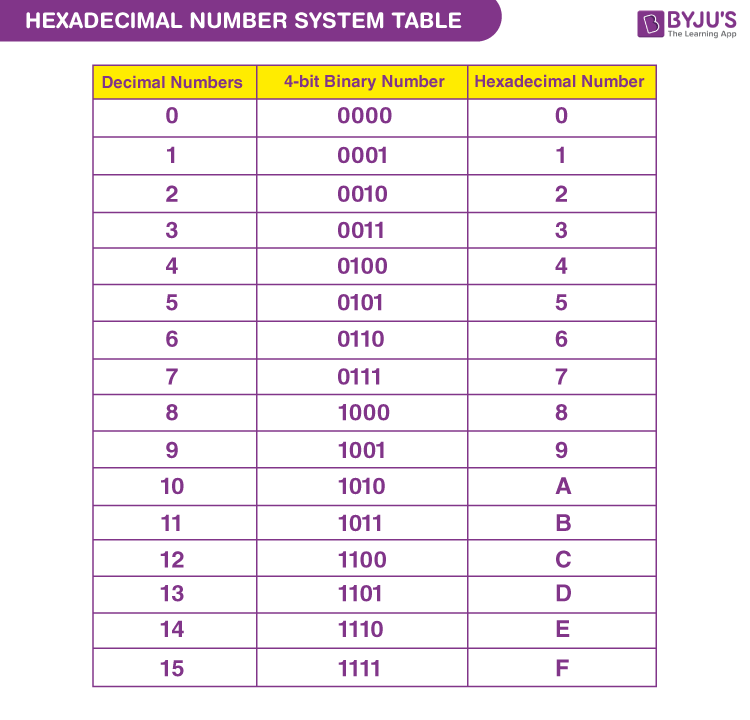 The hexadecimal numbering system uses 16 symbols: the digits 0 to 9, and the letters A to F.Letters A to F represent numbers 10 to 15.Hex is widely used in computing because it’s shorter and easier to read than binary.
Example:Decimal 10 = Hexadecimal A.
Decimal 255 = Hexadecimal FF.
Decimal Number SystemWhat is a decimal?
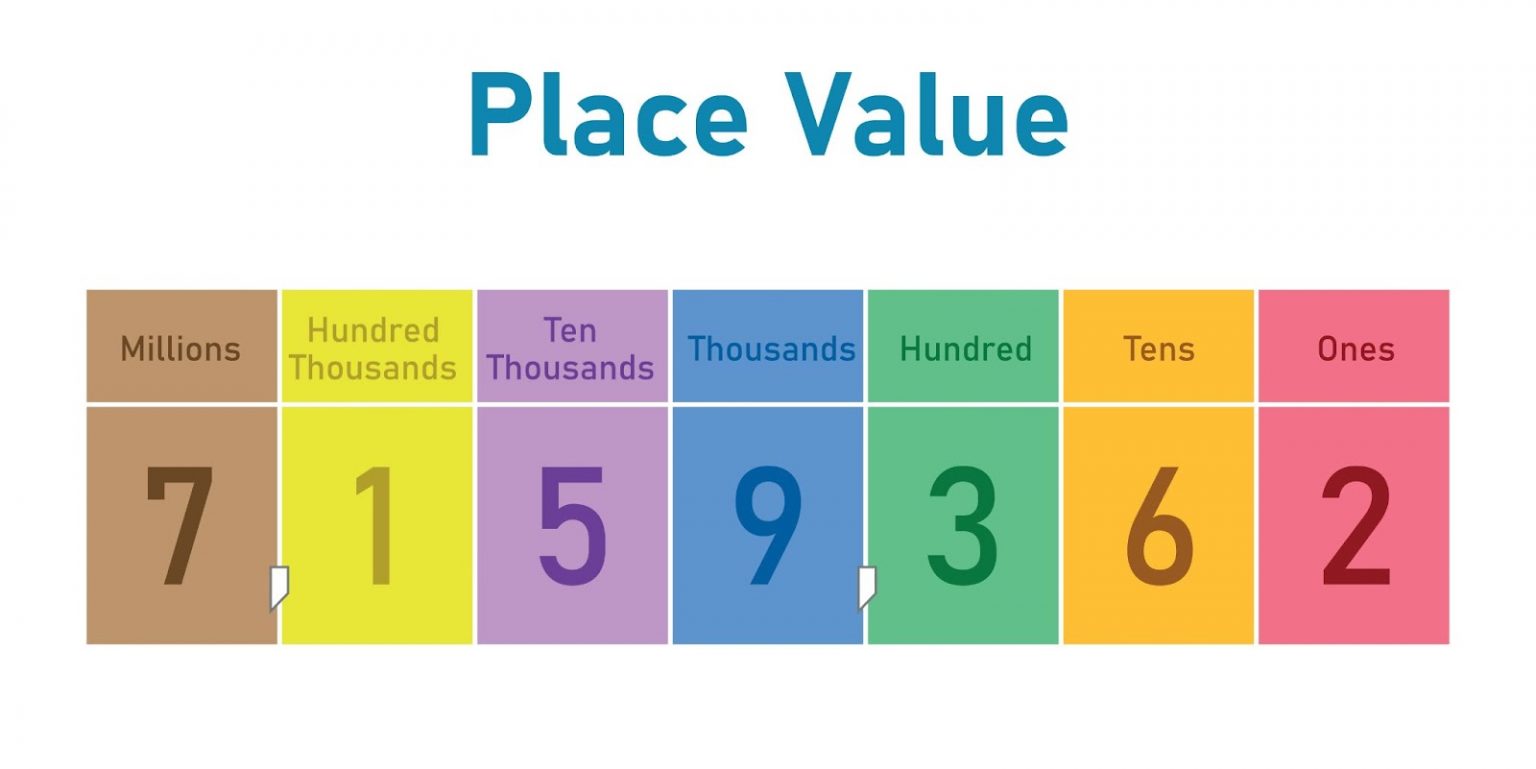 The decimal numbering system is the way we count in everyday life.It uses 10 digits: 0, 1, 2, 3, 4, 5, 6, 7, 8, 9.Each digit’s place value represents a power of 10 (e.g., ones, tens, hundreds).Example: In the number 345:
3 is in the hundreds place.
4 is in the tens place.
5 is in the ones place.
When to use Binary
When to use hex
When to use decimal
Remember…
Binary -The binary numbering system uses only two digits: 0 and 1. It’s the language computers use to store and process information because it’s easy for electronics to understand—on (1) and off (0). Each digit in binary is called a bit, and by combining bits, we can represent numbers, letters, and even pictures! For example, the number 5 in binary is written as 101.
The hexadecimal-numbering system uses 16 symbols: the digits 0 to 9, and the letters A to F. Each letter stands for numbers 10 to 15. Hex is often used in computers because it’s shorter and easier to read than binary. For example, the number 10 in decimal is A in hex, and the number 255 in decimal is FF in hex.
Decimal - The decimal numbering system is the way we count in everyday life. It uses 10 digits: 0 through 9. Each digit’s place in a number represents a power of 10 (like ones, tens, hundreds, etc.).
Summary & Key Takeaways
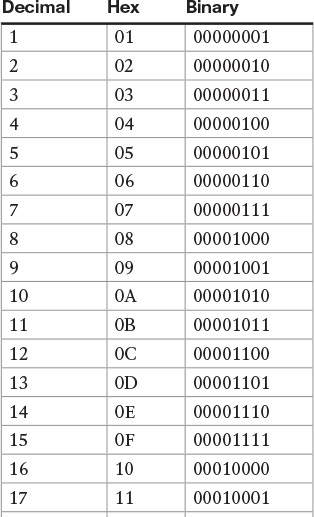 Binary: Computers' language using 0s and 1s.Hexadecimal: Compact system using 16 symbols (0–9, A–F), great for computing. Decimal: Everyday counting system using 10 digits and powers of 10.
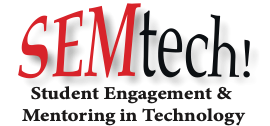 Notational Systems
Dr. Thomas Holt Russell